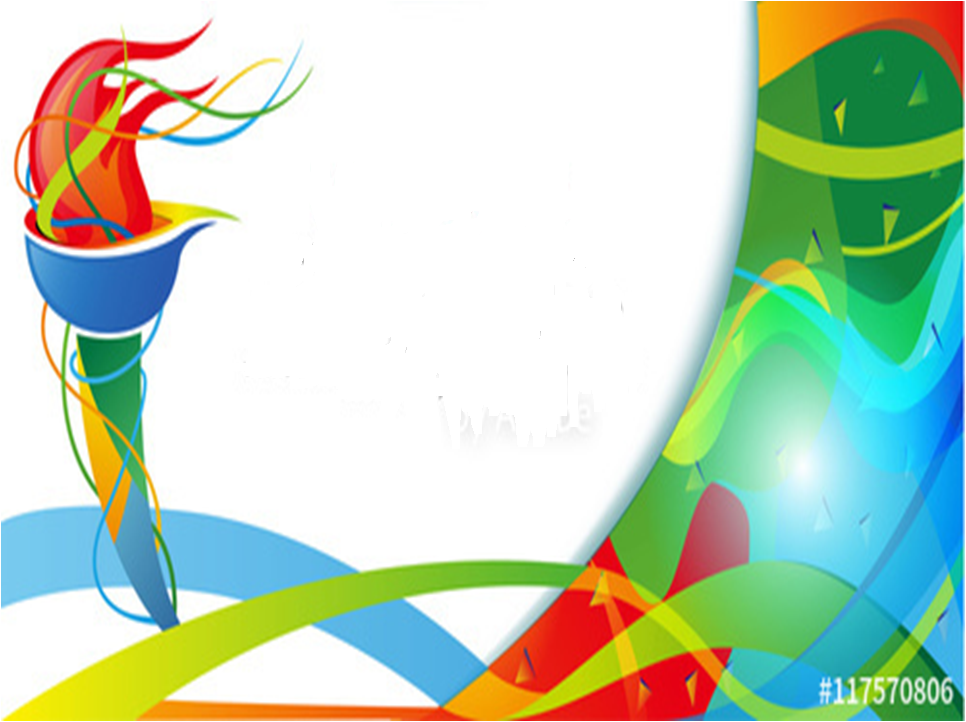 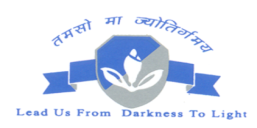 The Management, Principal, Staff and Students of

                                         BIRLA HIGH SCHOOL

                     take great pleasure in inviting you for their

                                     ANNUAL  SPORTS  MEET 
                            on Friday, 14th  December, 2018
                                  at the Gitanjali Stadium    
                   Rajdanga Main Road, Sector- A Rajdanga,
                   (Beside Acropolis Mall)Kolkata-700107
                                        from 10 am.
            Col. Nevendra Singh, Deputy Commissioner 
               Combat & Special  Forces, Police Training School 
              has kindly consented to be the Guest-in-Chief